Transition from the IGS14 to IGS20 antenna model file
IGS20: Transition from IGSR3 to IGS20 ANTEX file
IGS14 -> IGSR3
Galileo based satellite z-PCOs
Multi-GNSS robot and chamber receiver antenna calibrations
Include: 
Satellite antenna pattern: GPS, GLONASS and Galileo
Receiver antenna pattern: multi-GNSS (including BeiDou and QZSS)

IGSR3 -> IGS20:
Adapting IGSR3 satellite PCOs (constant to ITRF2014)
estimation of satellite-wise GPS and GLONASS PCOs
Estimation of one common offset for GPS BLOCK IIIA satellite(using updated disclosed pattern from Lockheed Martin)
IGS20: Transition from IGSR3 to IGS20 ANTEX file
IGSR3 ANTEX file: 
Galileo based satellite z-PCOs
Multi-GNSS robot and chamber receiver antenna calibrations
Include: 
Satellite antenna pattern: GPS, GLONASS and Galileo
Receiver antenna pattern: multi-GNSS (including BeiDou and QZSS)

IGS20:
Adapting IGSR3 satellite PCOs
estimation of satellite-wise GPS and GLONASS PCOs
Estimation of one common offset for GPS BLOCK IIIA satellite(using updated disclosed pattern from Lockheed Martin)
IGS20: Transition from IGSR3 to IGS20 ANTEX file
IGS20:
Adapting IGSR3 satellite PCOs (in progress with IGS RF):
estimation of stellate-wise GPS and GLONASS PCOs
Estimation of one common offset for GPS BLOCK IIIA satellite(using updated disclosed pattern from Lockheed Martin)
Estimation of one common offset for all Galileo satellite

Update of receiver antenna pattern
Repro3 ANTEX file using patterns from 2019
Update of existing antenna pattern:
Using PPP to estimate difference between old and updated pattern
Taking the difference for the IGS20 realization into consideration (by IGS RF)
Same approach as for IGS14 Restricting new antennas / receivers
IGS20: Transition from IGSR3 to IGS20 ANTEX file
IGS20:
Nadir angle extension for LEO
Will be extended according to IGS14
Should be updated (in particular BLOCK IIIA)
PV will be revised
The extension are not part of the “official” IGS20 and can be updated


BeiDou / QZSS / IRNSS
Manufacturer values 
Not part of the official IGS20 the values can be changed
Might be needed to account for scale inconsistencies -> further investigations needed
IGS20: Transition from IGSR3 to IGS20 ANTEX file
Adjust Repro3 Scale to ITRF compatible scale (by RF based on combined IGS repro product):
GPS: re-estiamtion of PCOs
GPS: on common correction for BLOCK IIIA: +8.9 cm
GLONASS: re-estimation of PCOs
Galileo: one common correction: +15.6 cm
IGS20: Transition from IGSR3 to IGS20 ANTEX file
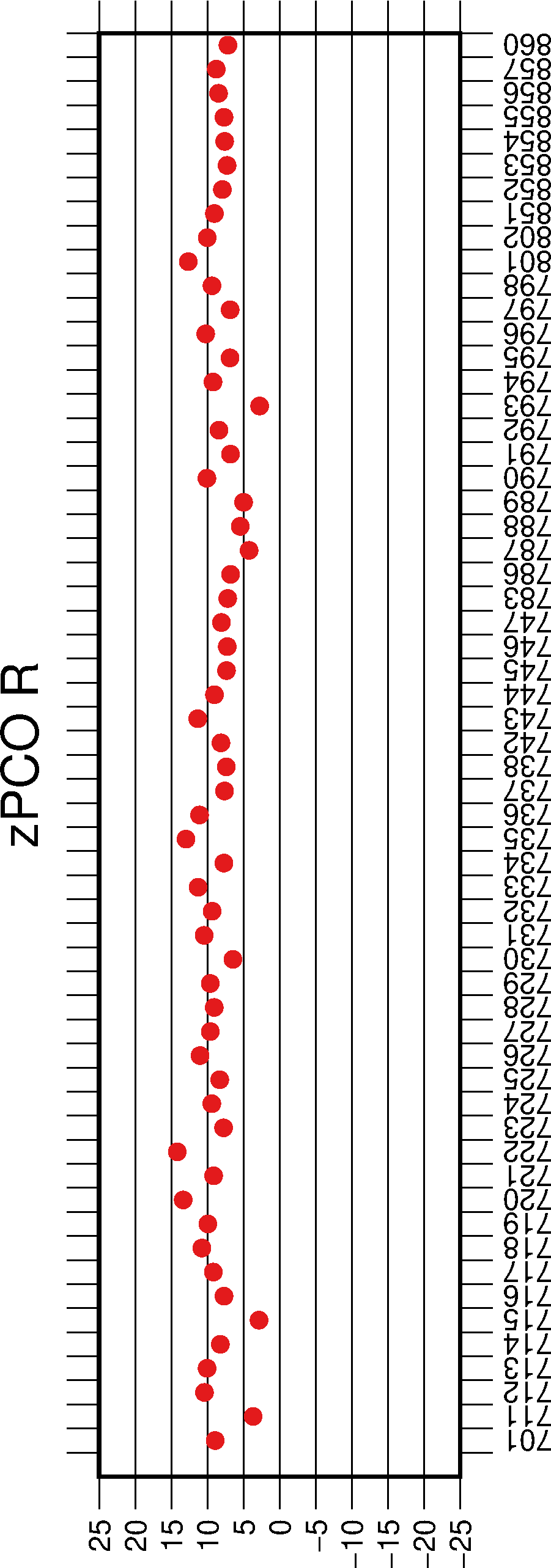 cm
common offset
cm
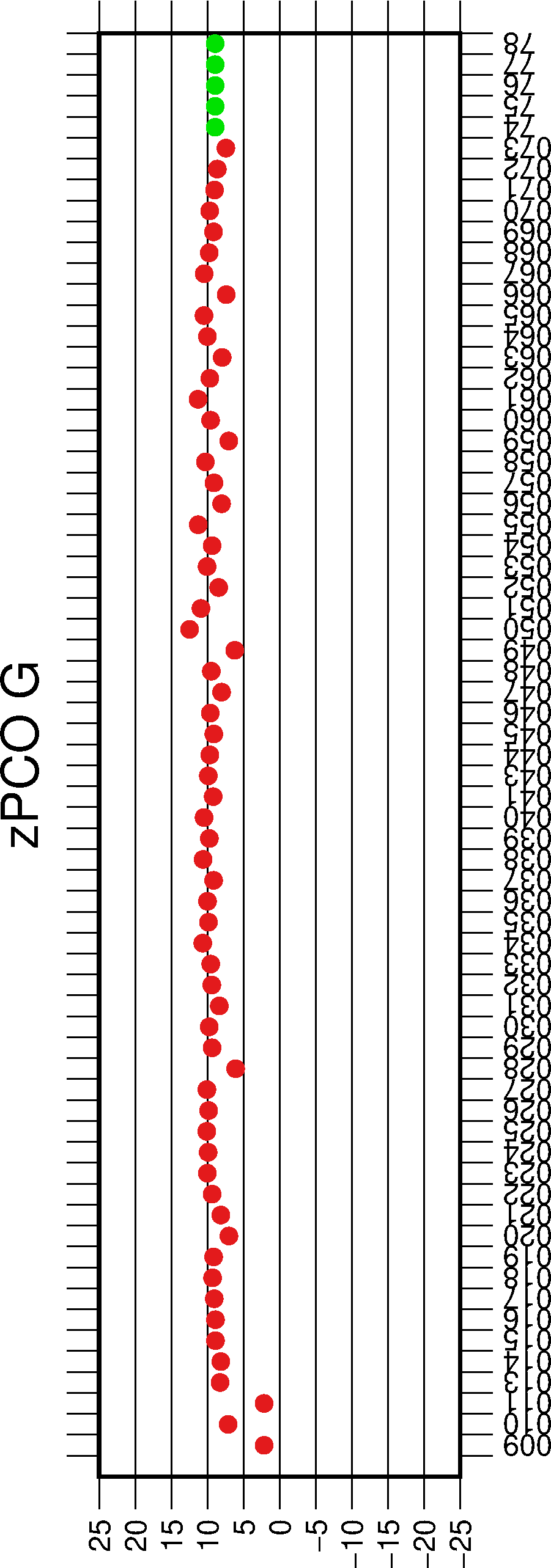 IGS20: Transition from IGSR3 to IGS20 ANTEX file
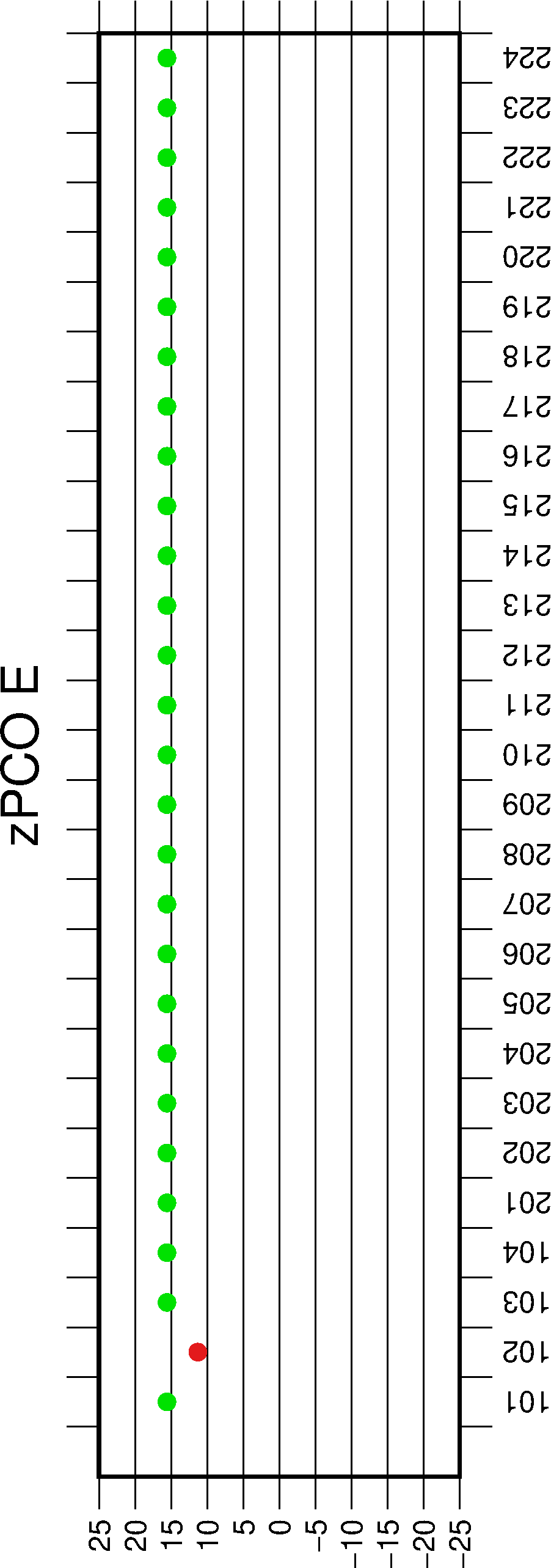 cm
common offset
cm
IGS20: Transition from IGSR3 to IGS20 ANTEX file
Comparison of preliminary DTRF2020 and ITRF 2020 solution based on CODE Repro3 solutions:
IGS20: Transition from IGSR3 to IGS20 ANTEX file
Comparison of preliminary DTRF2020 and ITRF 2020 solution based on CODE Repro3 solutions:





-> Origin of scale inconcisteny is unclear: combination/system/model
IGS20: Transition from IGSR3 to IGS20 ANTEX file
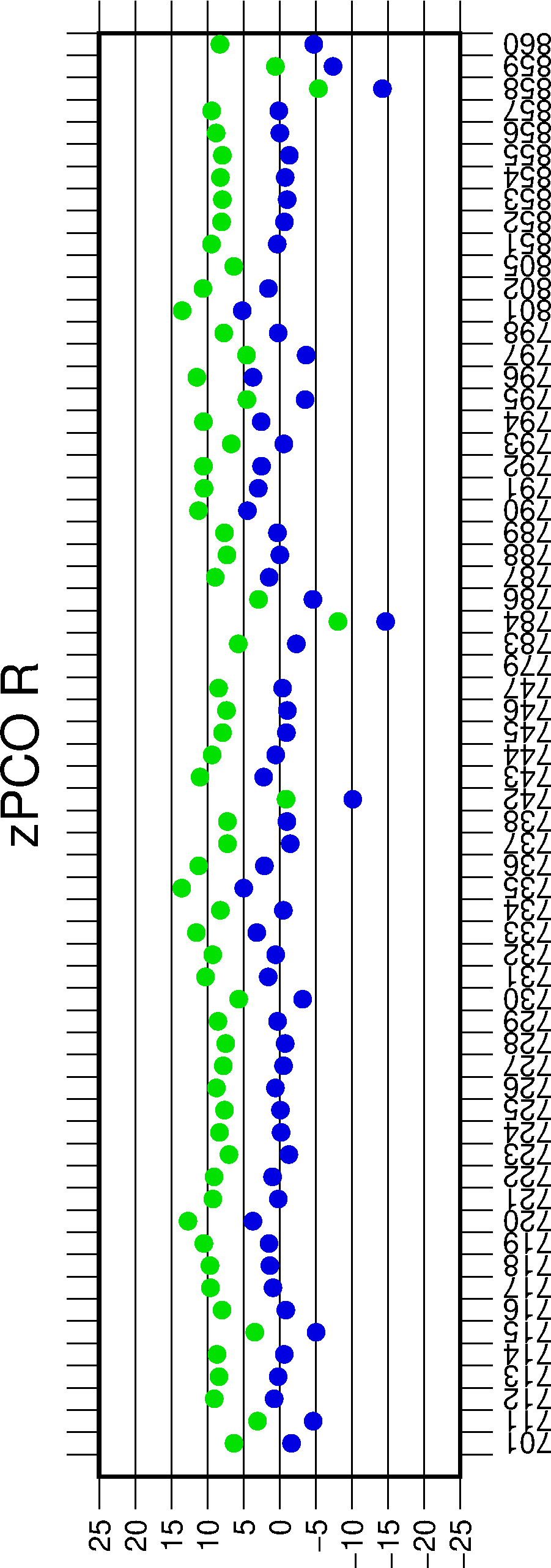 cm
zPCO based in ITRF2020
zPCO based on  DTRF2020
cm
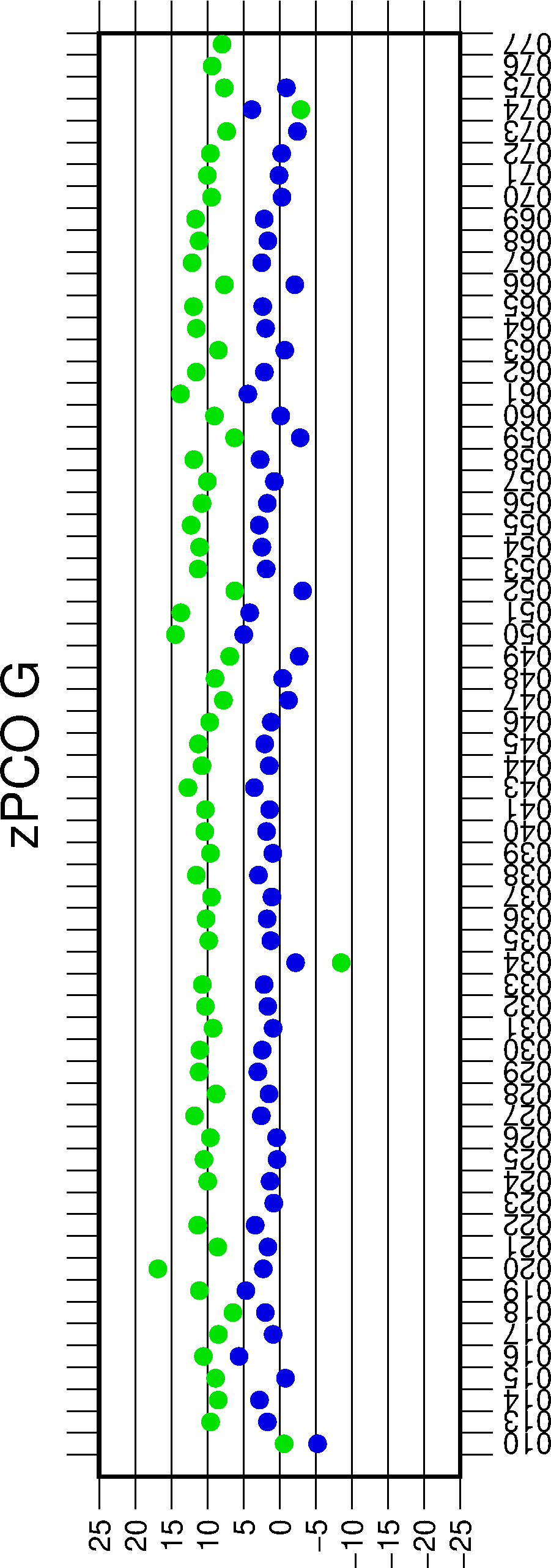 IGS20: Transition from IGSR3 to IGS20 ANTEX file
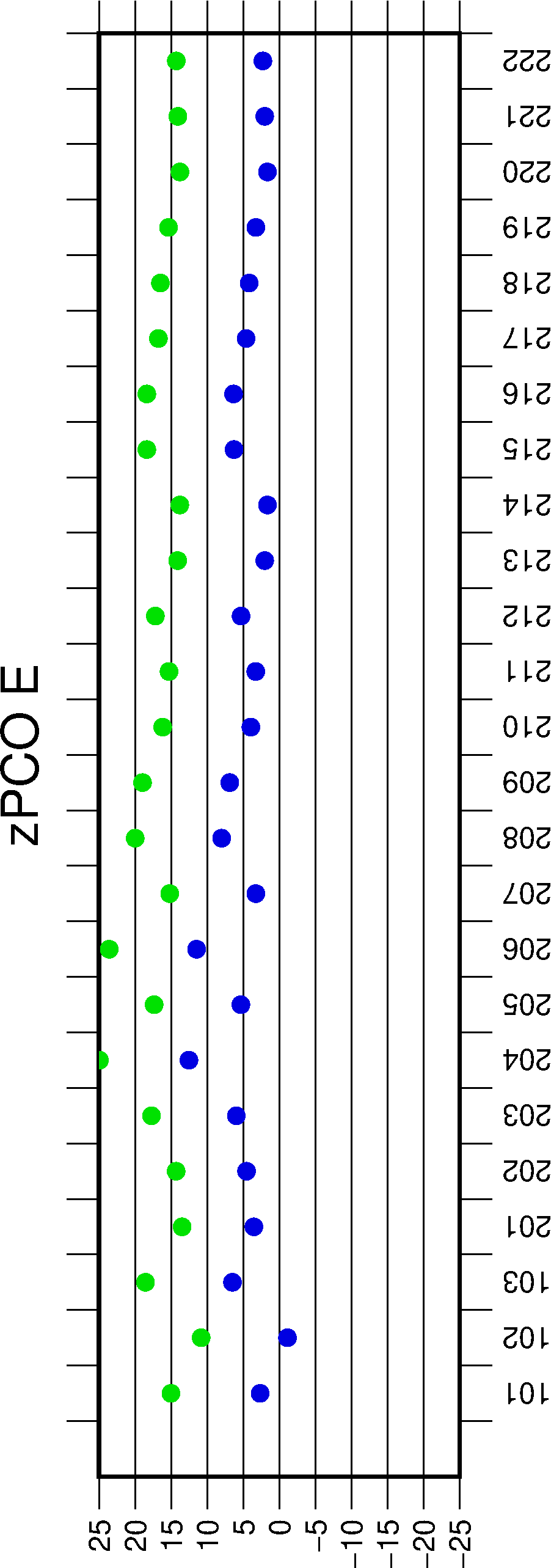 cm
zPCO based in ITRF2020
zPCO based on  DTRF2020
cm
Open task
Scale inconsistency between techniques is an open question
TRF combination strategies should be further analysed
TRF-independent scale studies needed:
E.g. Sentinel 6: GPS/Galileo, SLR, DORIS